What Is Your Price?
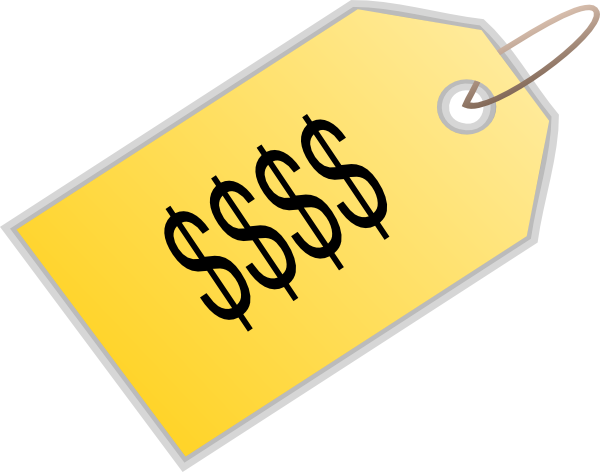 Then the Lord said to Satan, “Have you considered My servant Job, that there is none like him on the earth, a blameless and upright man, one who fears God and shuns evil?” 
So Satan answered the Lord and said, “Does Job fear God for nothing? 
Have You not made a hedge around him, around his household, and around all that he has on every side? You have blessed the work of his hands, and his possessions have increased in the land. 
But now, stretch out Your hand and touch all that he has, and he will surely curse You to Your face!” 

Job 1:8-11
Then the Lord said to Satan, “Have you considered My servant Job, that there is none like him on the earth, a blameless and upright man, one who fears God and shuns evil? And still he holds fast to his integrity, although you incited Me against him, to destroy him without cause.” 
So Satan answered the Lord and said, “Skin for skin! Yes, all that a man has he will give for his life. 
But stretch out Your hand now, and touch his bone and his flesh, and he will surely curse You to Your face!” 
Job 2:3-5
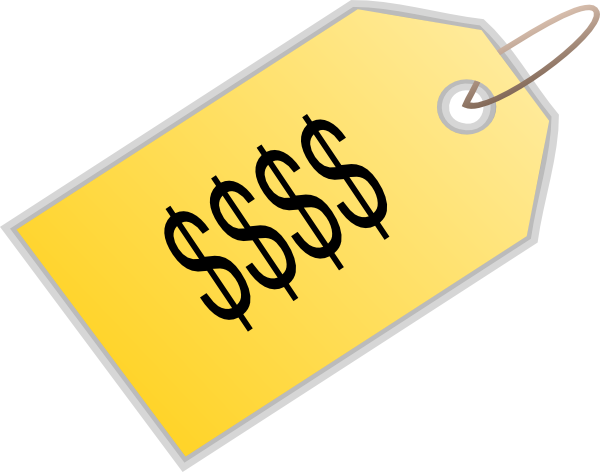 1. Money
Matthew 16:26

Those who trust in riches (Mark 10:23-24).
Those who desire to be rich (1 Tim. 6:9-10).
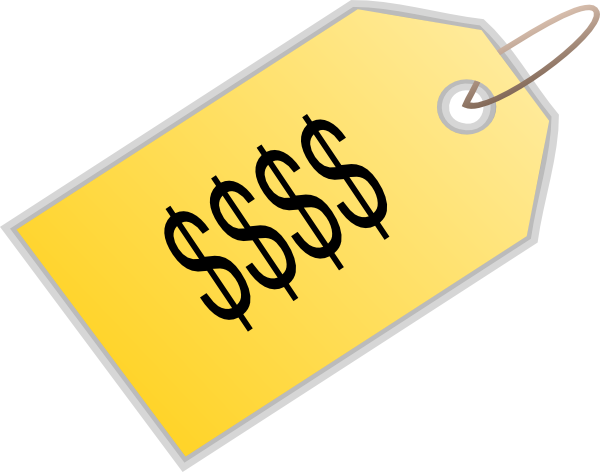 2. The Praise of Men
John 12:42-43

“You will be hated by all for My name’s sake. But he who endures to the end will be saved.” (Matt. 10:22). 
We are not to fear what man can do, but be willing to confess Christ (Matt. 10:28-34).
Some are not willing to survive this pressure (Matt. 13:20-21).
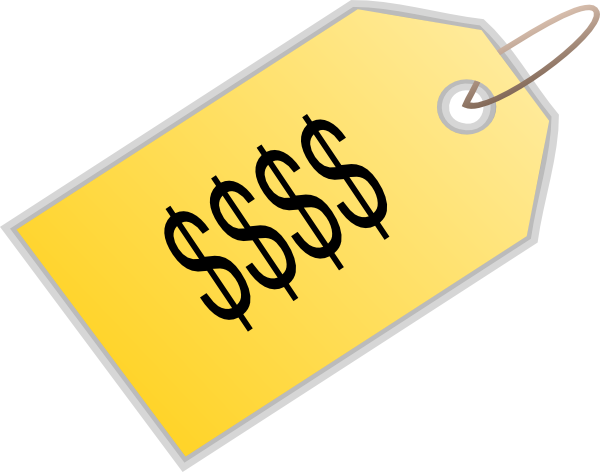 3. Family
“He who loves father or mother more than Me is not worthy of Me. And he who loves son or daughter more than Me is not worthy of Me.”
Matthew 10:37
Probability of Competing in College Athletics	ncaa.org
Men
Women
Football	  6.9%
Baseball	  7.1%
Basketball	  3.4%
Soccer	  5.5%
Ice Hockey	  11.9%
Tennis	  5.0%
Volleyball	  3.5%
Softball	  5.4%
Basketball	  3.8%
Soccer	  7.1%
Ice Hockey	  24.5%
Tennis	  4.7%
Volleyball	  3.9%
Probability of College Athletes Competing Professionally   ncaa.org
Men
Women
Football	  1.6%
Baseball	  9.5%
Basketball	  1.2%
Soccer	  1.4%
Ice Hockey	  6.4%
Basketball	  0.9%
The effect that parent’s attendance has upon their children.
Attendance of Parents
Faithfulness of Children
If both parents attend -
If only Dad -
If only Mom -
If neither -
72%
	55%
	15%
	6%
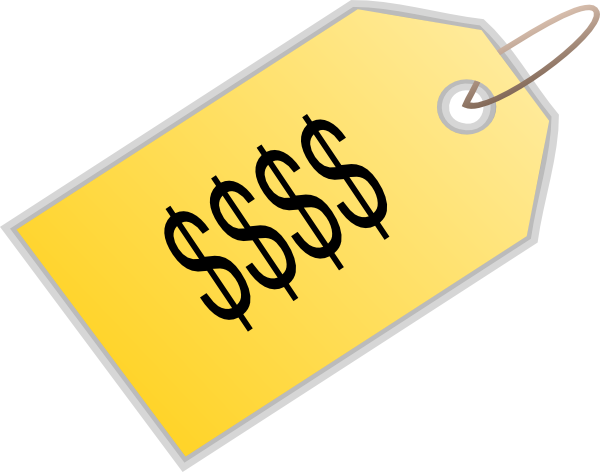 4. Physical Health
Job 2:9-10

Job realized God is worthy of worship and service, not because of what He does for us, but because of who He is! 
Jesus suffered as an innocent man (1 Pet. 2:21-22). 
Paul suffered a thorn in the flesh (2 Cor. 12:7-9). 
It is in Heaven that all pain and sorrow will be taken away (Rev. 21:4).
What Is Your Price?
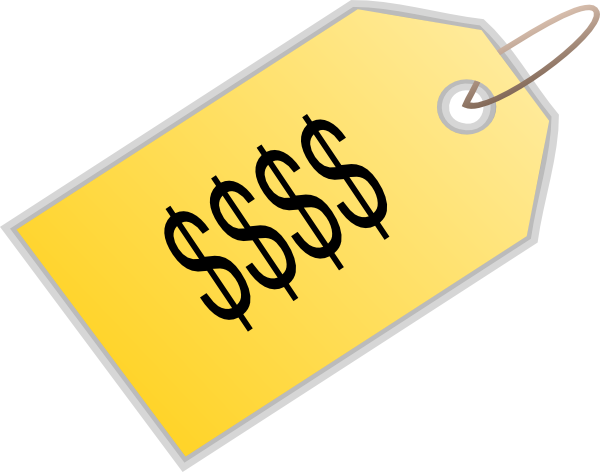